Science can be simple
ERASMUS+






Helena Trigo Teixeira
José Orlando
Escola Maria Amália Vaz de Carvalho
Background:
“Even  the  artists  appreciate   sunsets,  and  the ocean waves, and the march  of the stars across the sky. There is then  some reason  to talk  sometimes of other  things.  As we look into these things we get an aesthetic  pleasure  from them directly from observation.  There is also a rhythm  and a pattern   between  the  phenomena   of  nature   which  is  not apparent  to the eye, but  only to the eye of analysis;  and  it is these rhythms  and patterns  which we call Physical  Laws.”

Feynman, R; The Character of Physical Law (p 13)
Background:
Algebra is an indispensable tool for problem solving in science, and although algebraic expressions are simplified expressions of natural language,  […] 
	To be fluent in science requires the ability to translate concepts from natural language into algebraic expressions and translate algebraic expressions into natural language. 

	Bass, Jossey; The Sourcebook for Teaching Science Grades (p 264 & 266)
Activities
Goal: Find out how forces change the length of a spring












PhET Simulations
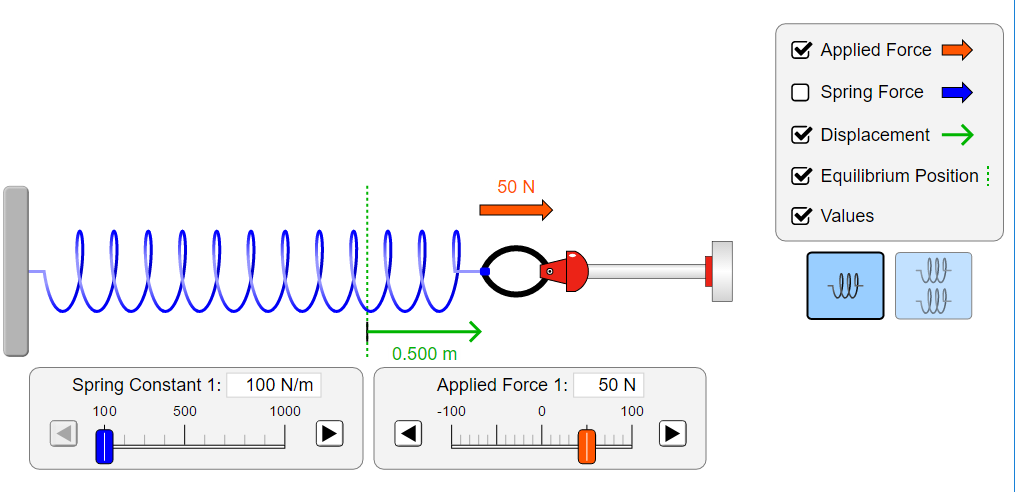 Activities
Goal: 
Determine the relationship between current and resistance in a simple circuit












PhET Simulations
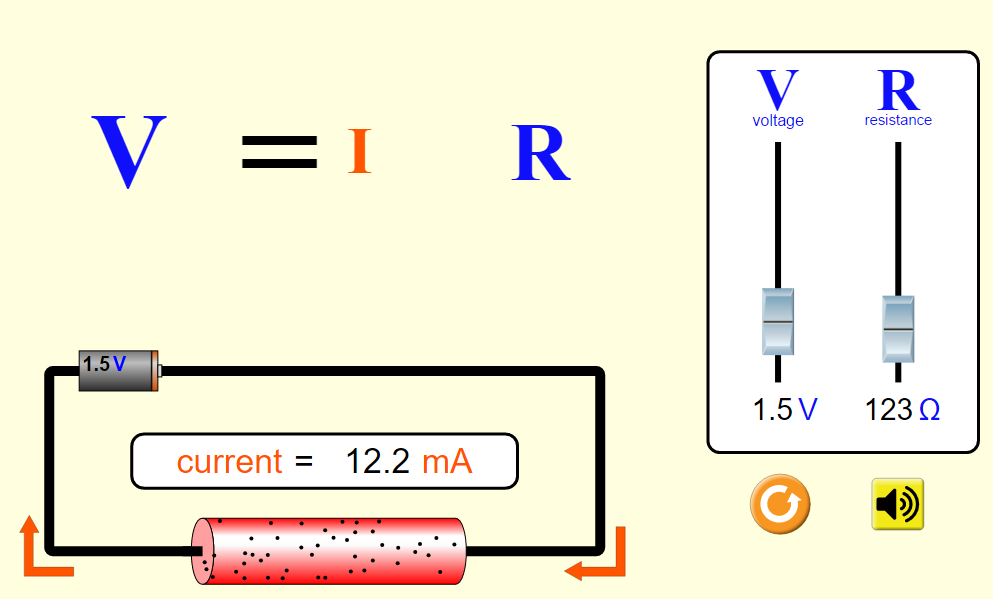 Science is a fusion of experimental observation & mathematics
Other Laws
Newton’s law of universal gravitation
	Every point mass attracts every single other point mass by a force pointing along the line intersecting both points. The force is proportional to the product of the two masses and inversely proportional to the square of the distance between them. 
 
 
	





	Where:
F is the force between the masses; 
G is the gravitational constant (6.674×10−11 N · (m/kg)2);
m1 is the first mass;
m2 is the second mass;
r is the distance between the centers of the masses.

Gravity (Scientific Version of John Mayer's Gravity)
https://www.youtube.com/watch?v=u7KpH9_I2Dw&feature=relmfu
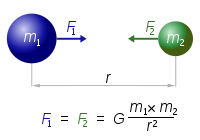 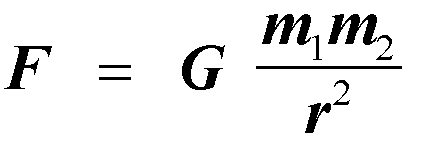 To conclude that the force holding the planets in their orbits obeys an inverse square Newton used Kepler’s laws of planetary motion. Kepler formulates these laws doing a meticulous analysis of data collected by Danish astronomer Tycho Brahe. 



 
 


          Drawing of Tycho Brahe's observatory
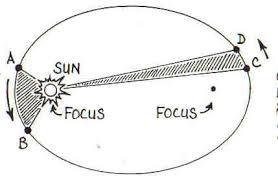 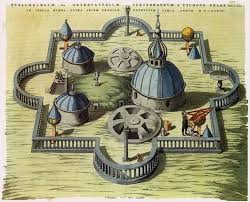 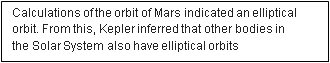 Pendulum Activity
Galileo discovered that, for small swings, the period of a pendulum is approximately independent of the amplitude of the swing. He also found that the period is independent of the mass of the bob, and proportional to the square root of the length of the pendulum.  



 	L is the length of the pendulum and g is the local acceleration of gravity
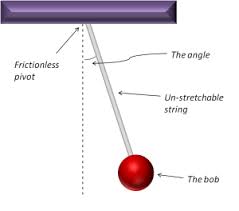 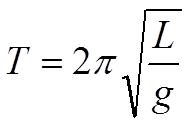 Curiosity
Galileo interest had been sparked by the swinging motion of a chandelier in Pisa Cathedral.
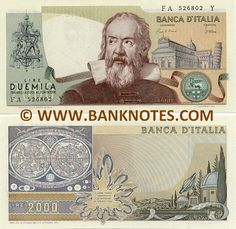 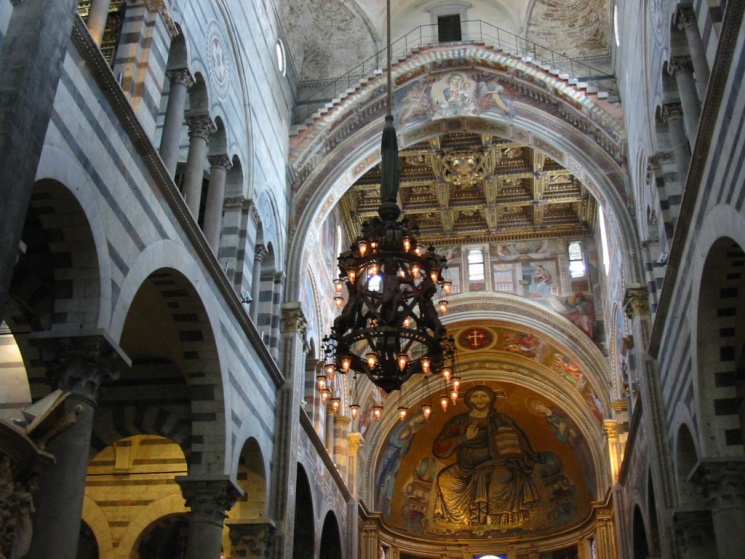 Goal:
Use the equation to measure the local acceleration of gravity, g.
Solve the equation for the acceleration due to gravity g 
 
 
 
 
Measure the length of the pendulum to the middle of the pendulum bob. 
Set the pendulum in motion until it completes 10 oscillations and record this time. The period T for one oscillation is the number recorded divided by 10.
Calculate g.
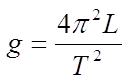